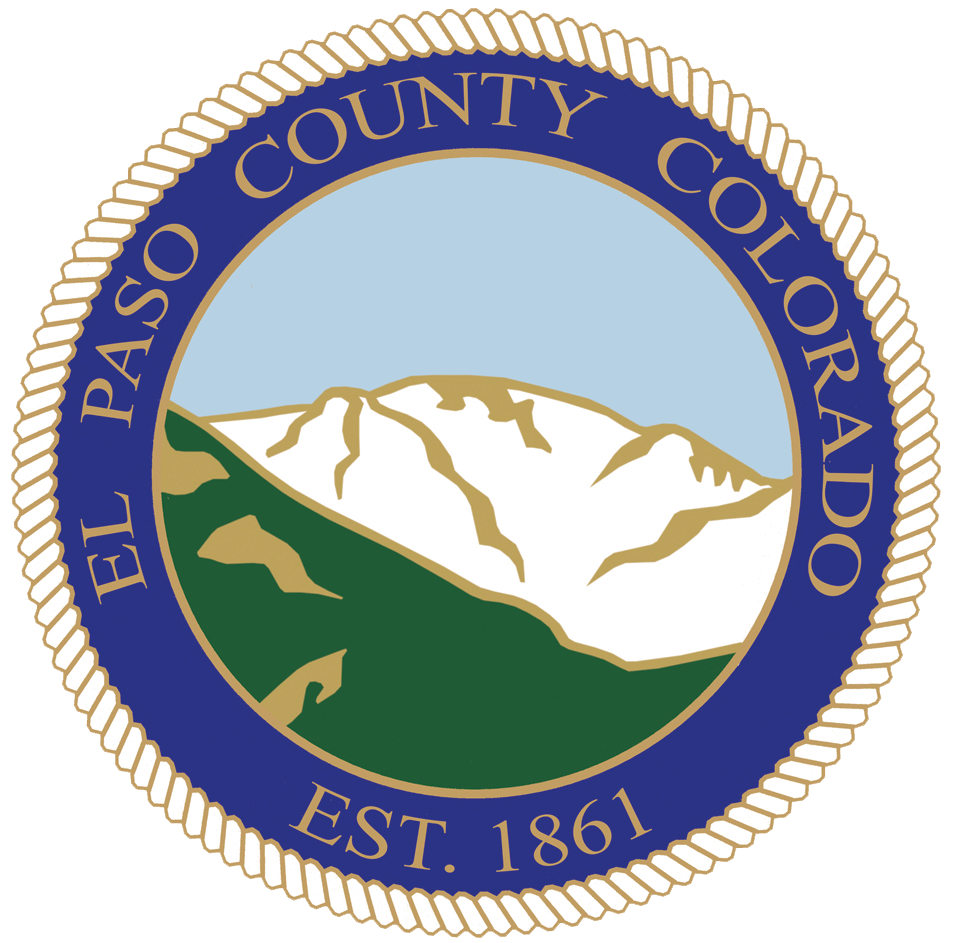 Public Safety’sDedicated 0.23% Sales & Use TaxDecember 2019
Nikki Simmons, CPA
County Controoler, Financial Services Department
February 20, 2020
Historical State Sales Tax Collections(Collected by Colorado Department of Revenue)Public Safety’s 0.23%December 2019
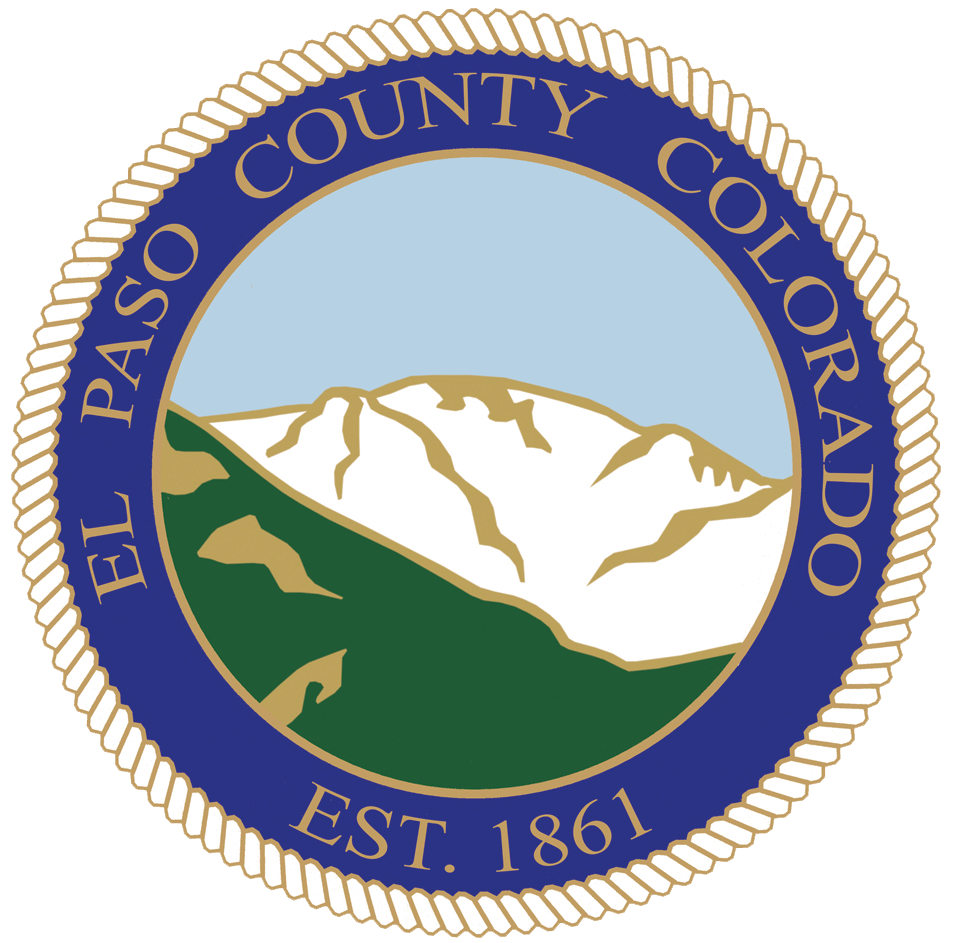 2
Historical Use Tax on Automobiles(Collected by Clerk & Recorder)Budget to Actual Public Safety’s 0.23%December 2019
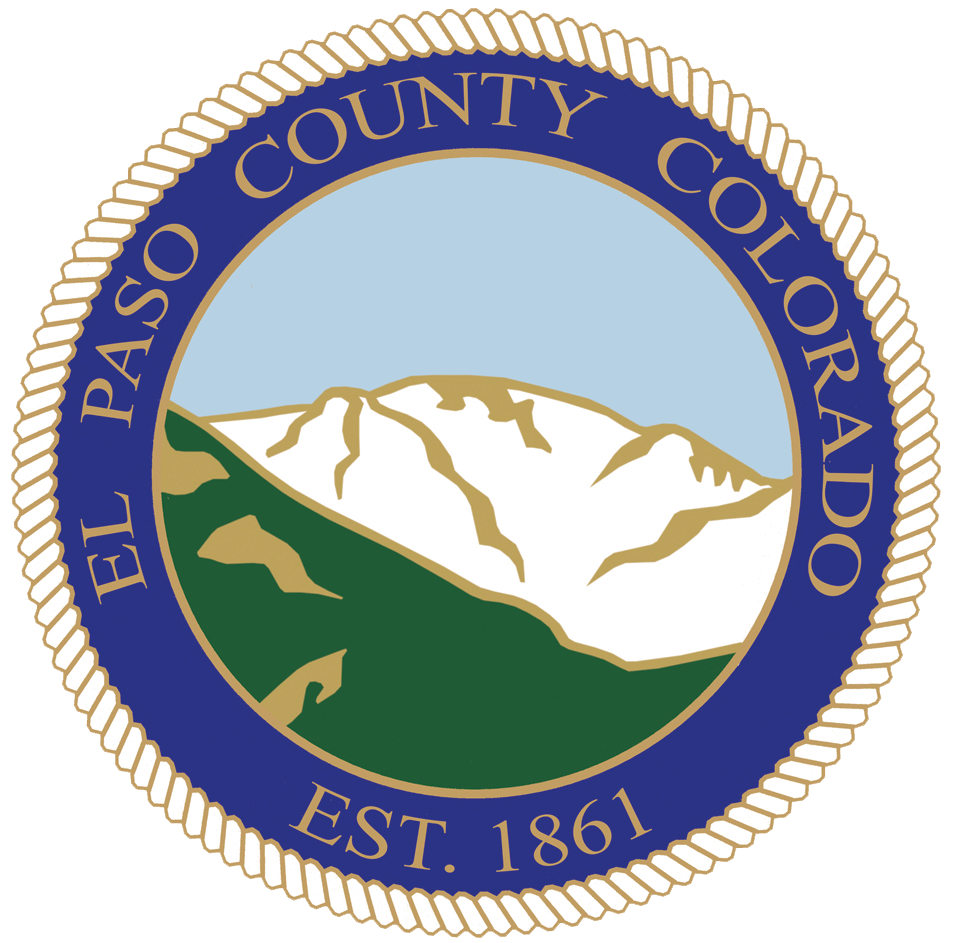 3
Historical Use Tax on Building Materials(Collected by Pikes Peak Regional Building Department & EPC)Budget to ActualPublic Safety’s 0.23%December 2019
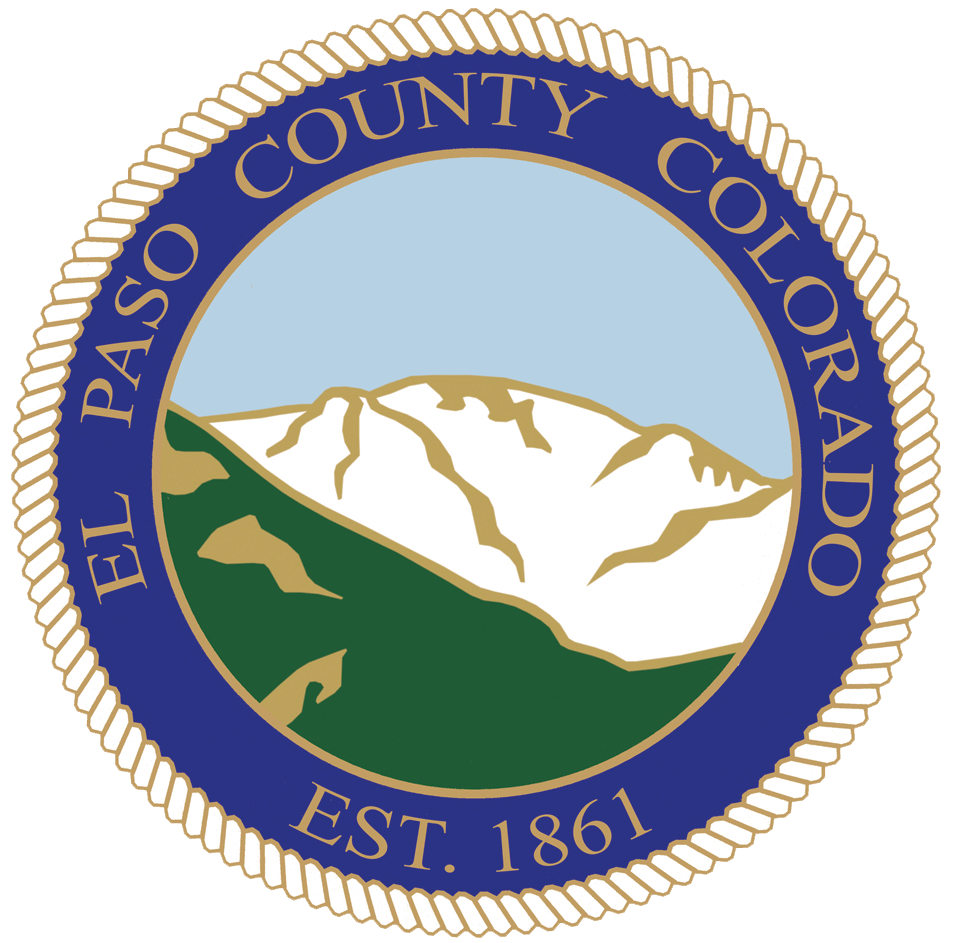 4
Historical Sales & Use Tax CollectionsPublic Safety’s 0.23% (all components)December 2019
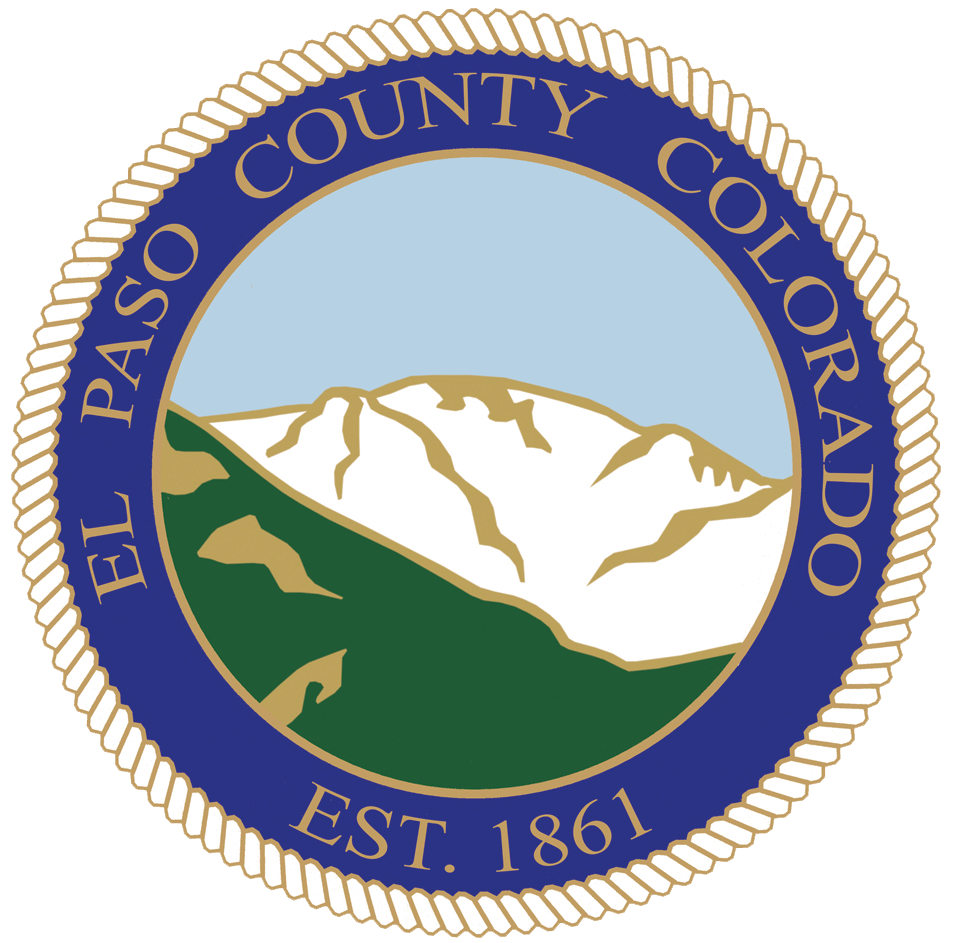 5
Sales & Use Tax – All ComponentsPublic Safety’s 0.23%December 2019
6
Historical Sales & Use Tax CollectionsBudget to Actual Public Safety’s 0.23%(all components) Budget to ActualDecember 2019
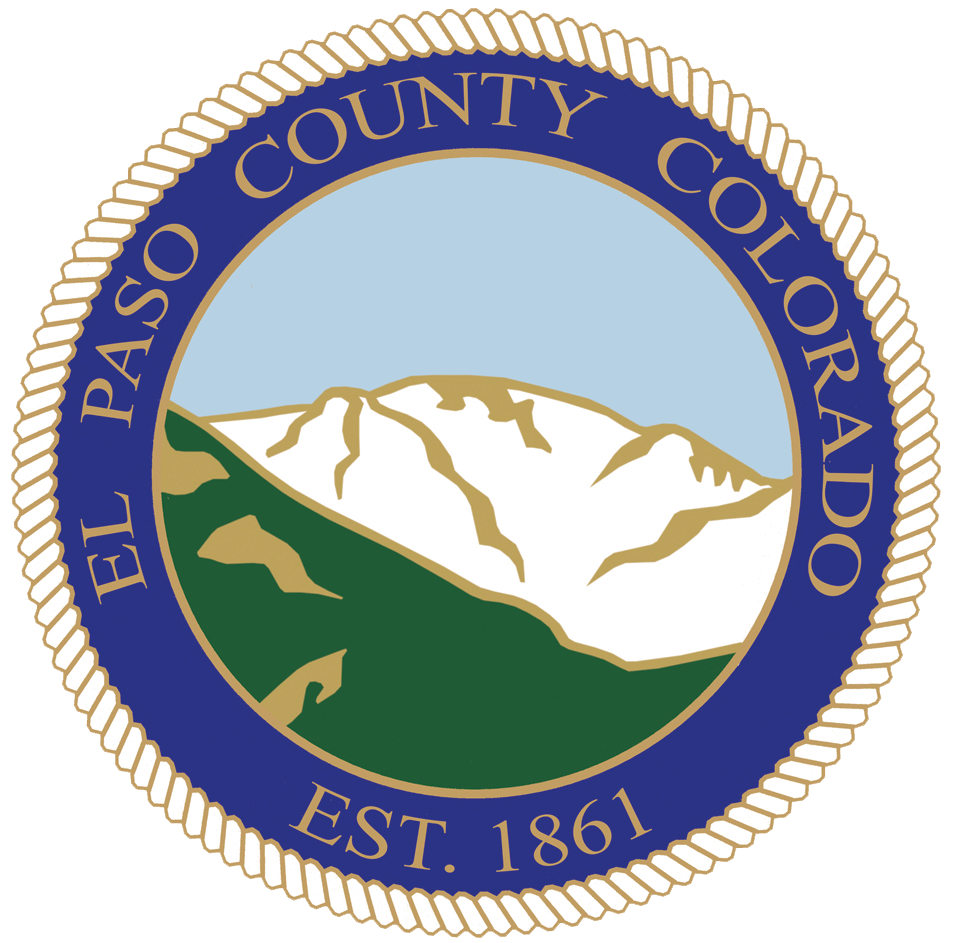 7
Questions?
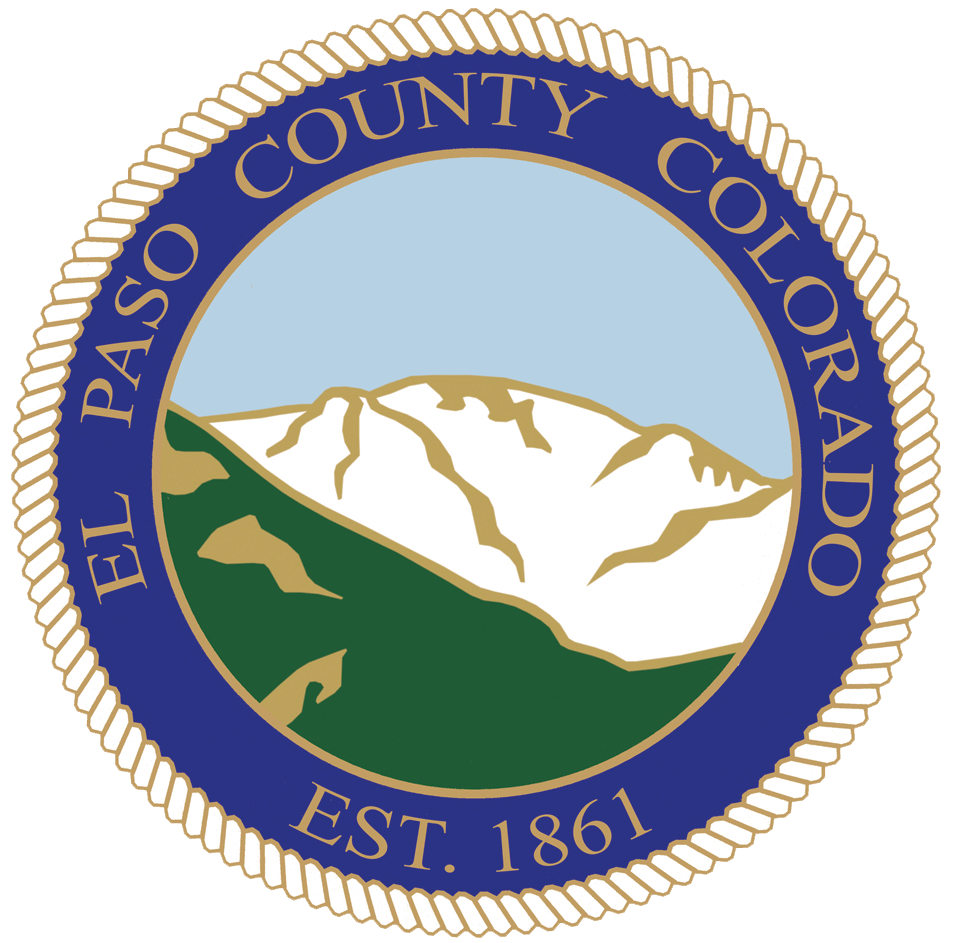 8